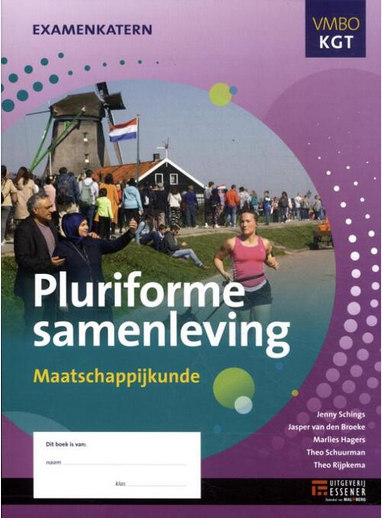 Maatschappijkunde mavo 3
1 Cultuur en identiteit
2 De pluriforme samenleving
3 Migratie naar Nederland
4 Samenleven
5 Integratie gaat niet vanzelf
6 Maatschappelijke positie en burgerschap
H1.1: Wat is cultuur?
Cultuur:

“ alle waarden, normen en andere aangeleerde kenmerken van een groep”.

Onderscheid tussen:- Dominante cultuur
- Subcultuur
Dominante cultuur en subcultuur
Dominante cultuur:

“ de cultuur van de meerderheid van de mensen in een samenleving:.

Subcultuur:

“ een groep mensen met warden, normen en cultuurkenmerken die gedeeltelijk afwijken van de dominante cultuur”.
Subculturen zijn dus groepen die horen bij de dominante cultuur, maar hebben een daarnaast een eigen levensstijl,.Bv: hardrockers, veganisten, katholieken, moslims, hockeyfans of bikers,
Voorbeelden van subculturen/ groepen
Nederlander zijn (of een andere nationaliteit)
Brabander zijn (of een andere provincie)
Familie
Vrienden
Collega’s
Buurtgenoten
Leden van dezelfde (sport) vereniging
Beroepsgroep (bouwvakker, leraar, advocaat, etc.)
Maatschappelijke groepen zoals actiegroepen; bv. 
Ontspanningsgroepen zoals Yoga
Geestelijke groepen zoals katholieken, moslims, etc.
Vrije tijds groepen zoals scouting, wandelgroepen, fietsgroepen, etc.
….
Voorbeelden van kwetsbare groepen
Kwetsbare groepen die (ook) eigen waarden, normen en kenmerken hebben:

met een lichamelijke beperking
met chronisch psychische problemen
met een verstandelijke beperking
met psychosociale problemen (met gevoelens en sociaal)
met lichte opvoed- en opgroeiproblemen
die betrokken zijn bij huiselijk geweld
die uitgestoten (dreigen te) worden wegens hun seksuele oriëntatie/ geaardheid
met meervoudige problematiek (waaronder verslaafden)
Factoren die een rol spelen bij cultuurverschillen
Stad en platteland (meer sociale controle)
Inkomen en maatschappelijke positie
Land van herkomst van jou of je (voor) ouders
    (“ Mensen met een migratie- achtergrond”)
Leeftijd
Mannen en vrouwen
Godsdienst
Pluriforme samenleving
Pluriforme samenleving:“ een samenleving van mensen met verschillende culturen en leefstijlen.(Pluriform betekent: ‘ veelvormig’.)
H1.2: Identiteit
Persoonlijke identiteit gaat over:- wie ben ik?- wie wil ik zijn?

Persoonlijke identiteit hangt af van / wordt grotendeels bepaald door van:
Socialisatie (opvoeding) en internalisatie;
Identificatie;
Karakter en ervaringen.
Socialisatie en internalisatie
Socialisatie (ander woord ‘ cultuuroverdracht;):
“ Het aanleren van de cultuurkenmerken van een groep of samenleving”.

Internalisatie:
“ Aangeleerde waarden, normen en andere gewoonten zijn een automatisch deel van je gedrag geworden”.
Identificatie
Identificatie:
“ Je wilt op iemand lijken en je neemt het gedrag van die persoon over”.
Bv.:- ouders;
- vrienden/ medeleerlingen/ medestudenten;
- collega’s
- bekende mensen, bv hun uiterlijk, gezond leefpatroon
- ….
Karakter en ervaringen
Karakter:
“ Alle aangeboren kenmerken van een persoon”.

Bv.:
- Creativiteit;
- Moeite met concenteren;
- Enthousiast;
- Energiek;
- agressief;
- strijdlustig;
- …..
Iedereen is uniek!
Persoonlijke identiteit bestaat dus uit:

“ de dingen die je hebt geleerd, de dingen die je bewust of onbewust hebt overgenomen, je ervaringen en je aangeboren eigenschappen”.
Groepsidentificatie
Groepsidentificatie:
   “ je voelt je verbonden met een groep mensen.,      omdat je dezelfde kenmerken of gewoonten hebt”.
BV:
- Ik ben …(Nederlander, Turk, Surinamer, Marokkaan, etc. )
Ik ben Brabander;
Ik ben voetballer, voetbalsupporter of bv. een PSV- supporter;
Ik ben katholiek;
Ik ben klimaatactivist;
Ik ben een ‘ Belieber’.
Saamhorigheid
Mensen zijn sociale wezens;
Mensen willen (doorgaans) ergens bij horen;
Door met andere mensen samen te zijn/ dingen te doen ontstaat er een ‘ saamhorigheidsgevoel’, een ‘ wij- gevoel’. 
   ↓
   ‘ wij- gevoel’ → ‘ een gevoel dat je ergens bij hoort.
Uitsluiting door ‘ wij- gevoel’
Een wij- gevoel is prettig, je wilt bij elkaar horen;

Het woordje ‘ wij’ zorgt ook voor ‘uitsluiting’.Dan hoor je er niet bij.

Bv.:- groepsvorming in een klas;
Wel / niet uitgenodig worden voor een verjaardag/ terrasje etc.
Niet de juiste (merk-) kleding dragen
Op grond van huidskleur
Op grond van de (achter) naam
…..
Bij meerdere groepen horen…
Meeste mensen horen bij meerdere groepen;
Bv. :En supporter PSV, en Yoga, en Brabander met een zachte g en een Surinaamse achtergrond.
Kun je trouw zijn aan al deze groepen tegelijk?

+ kun je strenggelovig christen zijn én profvoetballer?    (zondag voetballen, maar is een rustdag)
+ Kun je een ‘ uitgaanstype’ zijn maar niet drinken of geen drugs gebruiken? (Terwijl vele anderen dat wel doen uit je vriendengroep)